Казачья кухня
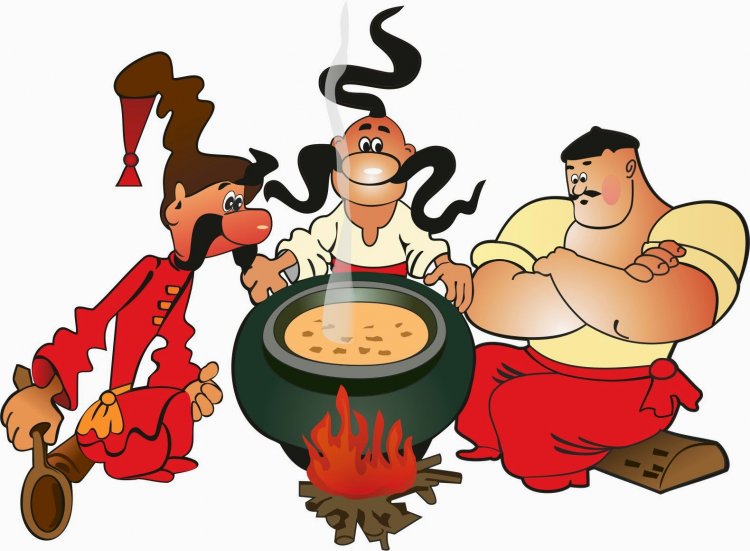 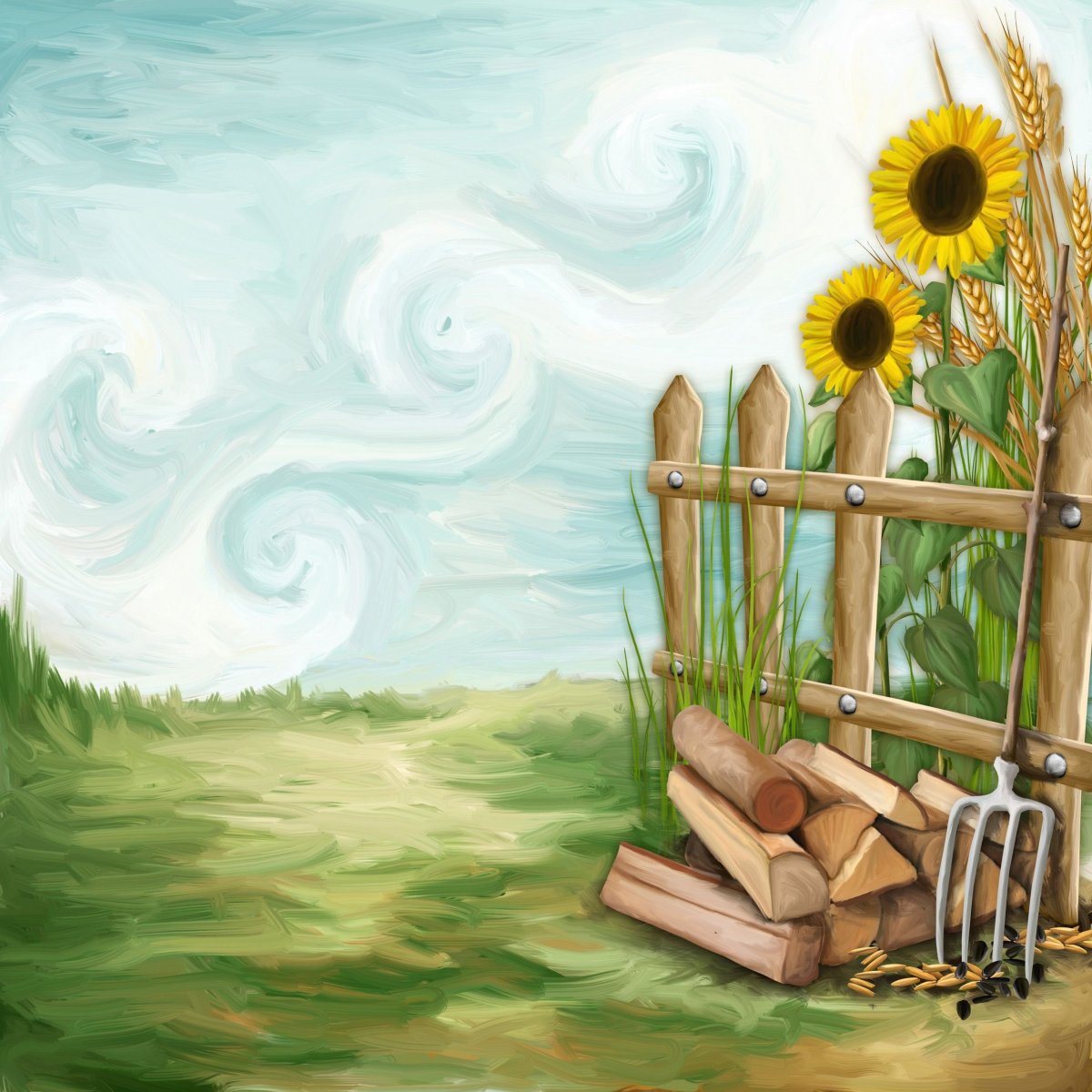 В кухне уральцев просматривается влияние поморского севера, русского юга и тюркского востока. Варила хозяйка, .когда лов разрешался, черную рыбу, а не то баранов резали, ели каймак, а как посты все соблюдались во всей строгости, так иприходилось в году месяцев шесть хлебать постную кашицу да пустые щи»
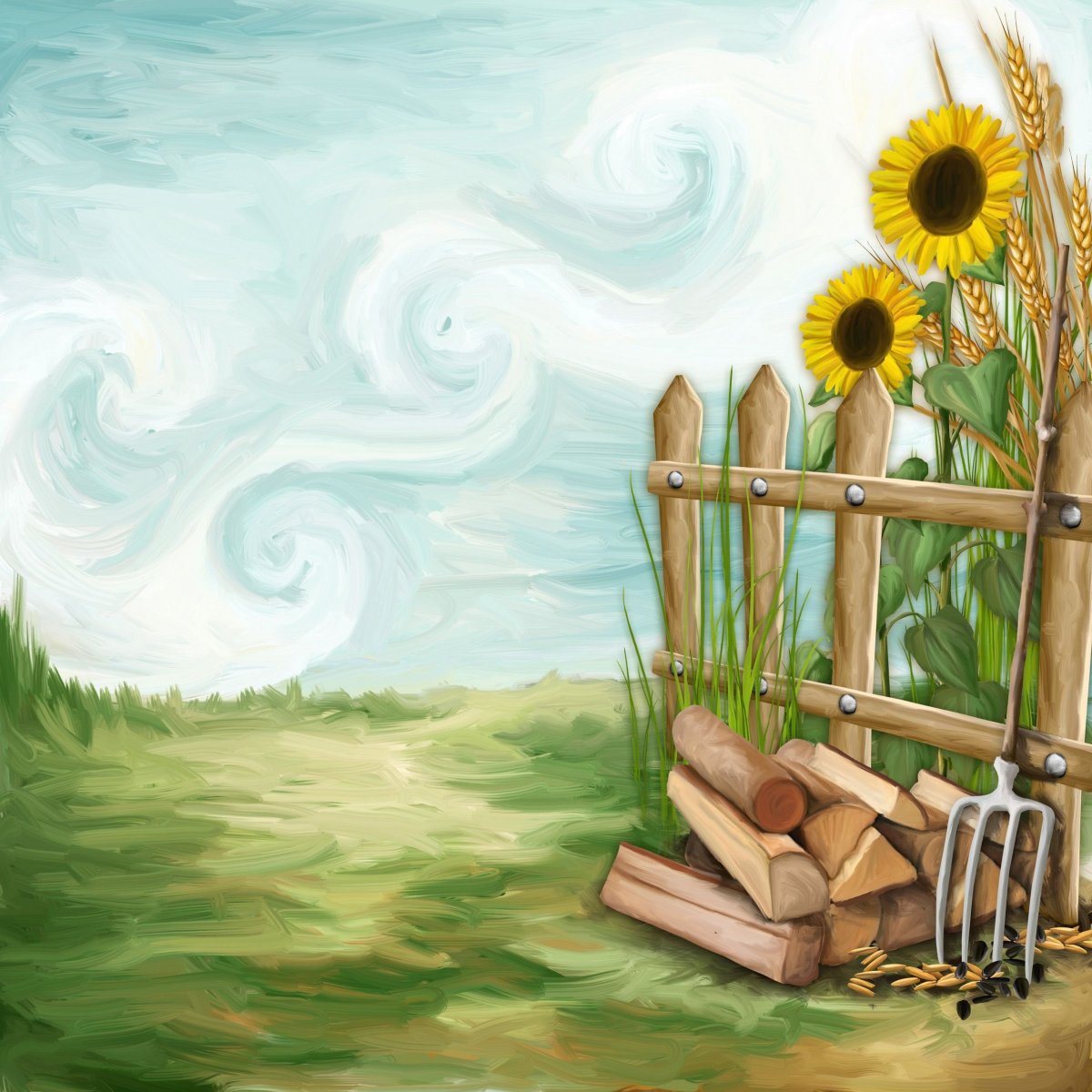 Казачья кухня
Отличительной особенностью кухни была стерильная чистота. 
Печь подбеливали после каждой стряпни.
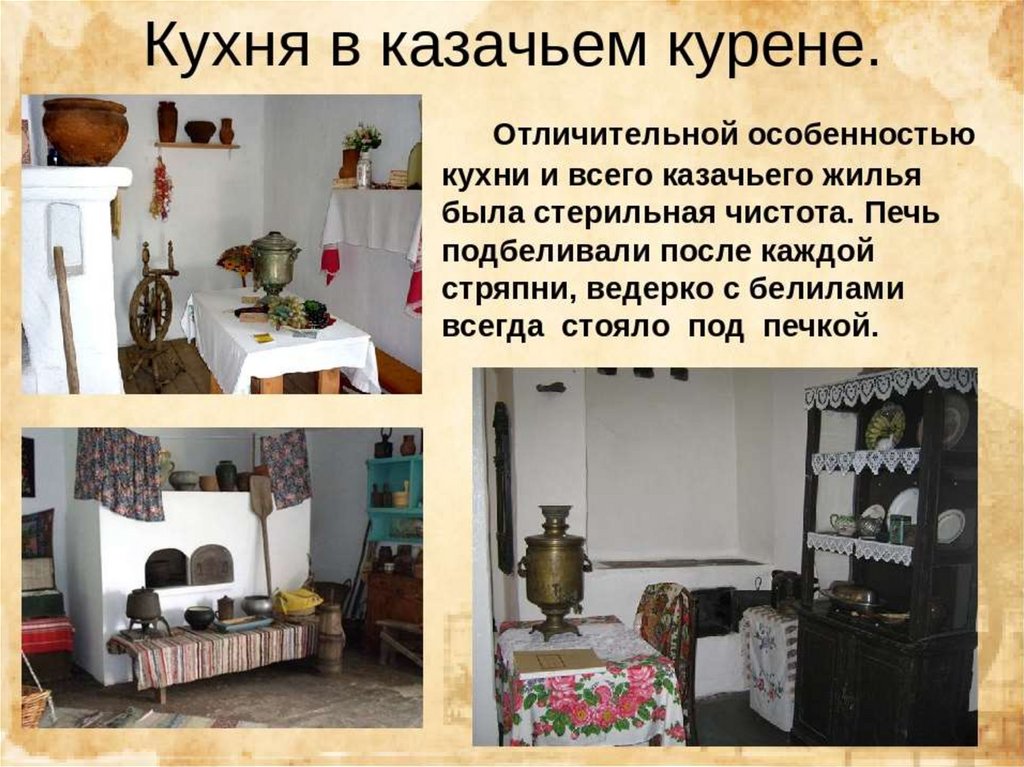 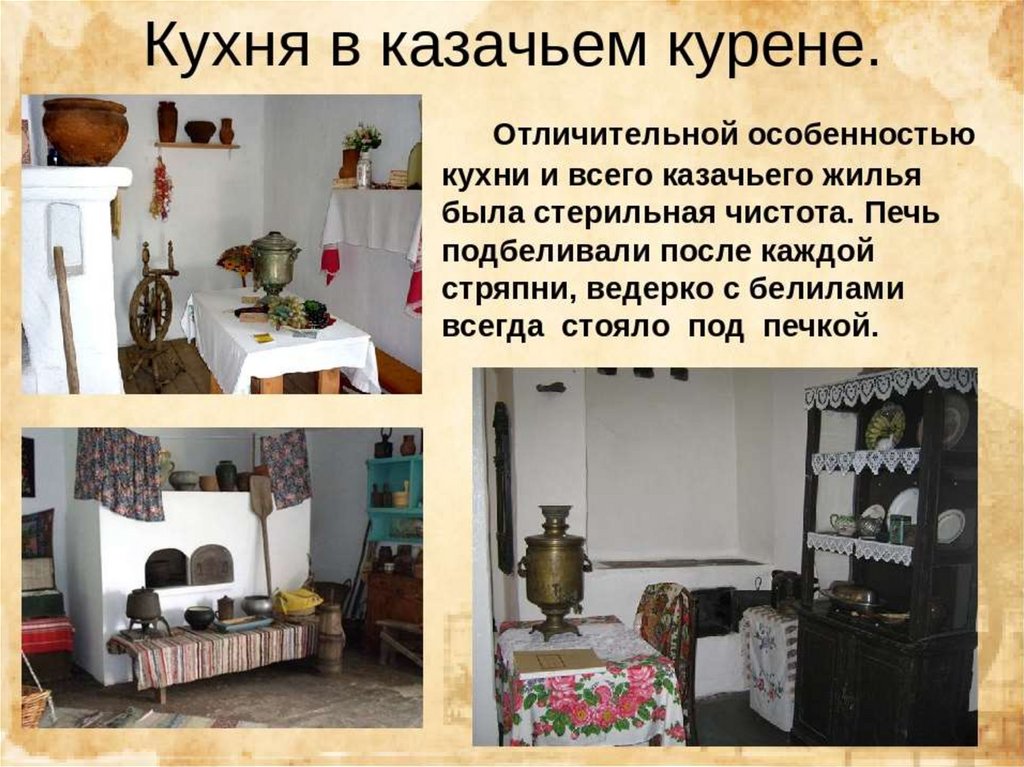 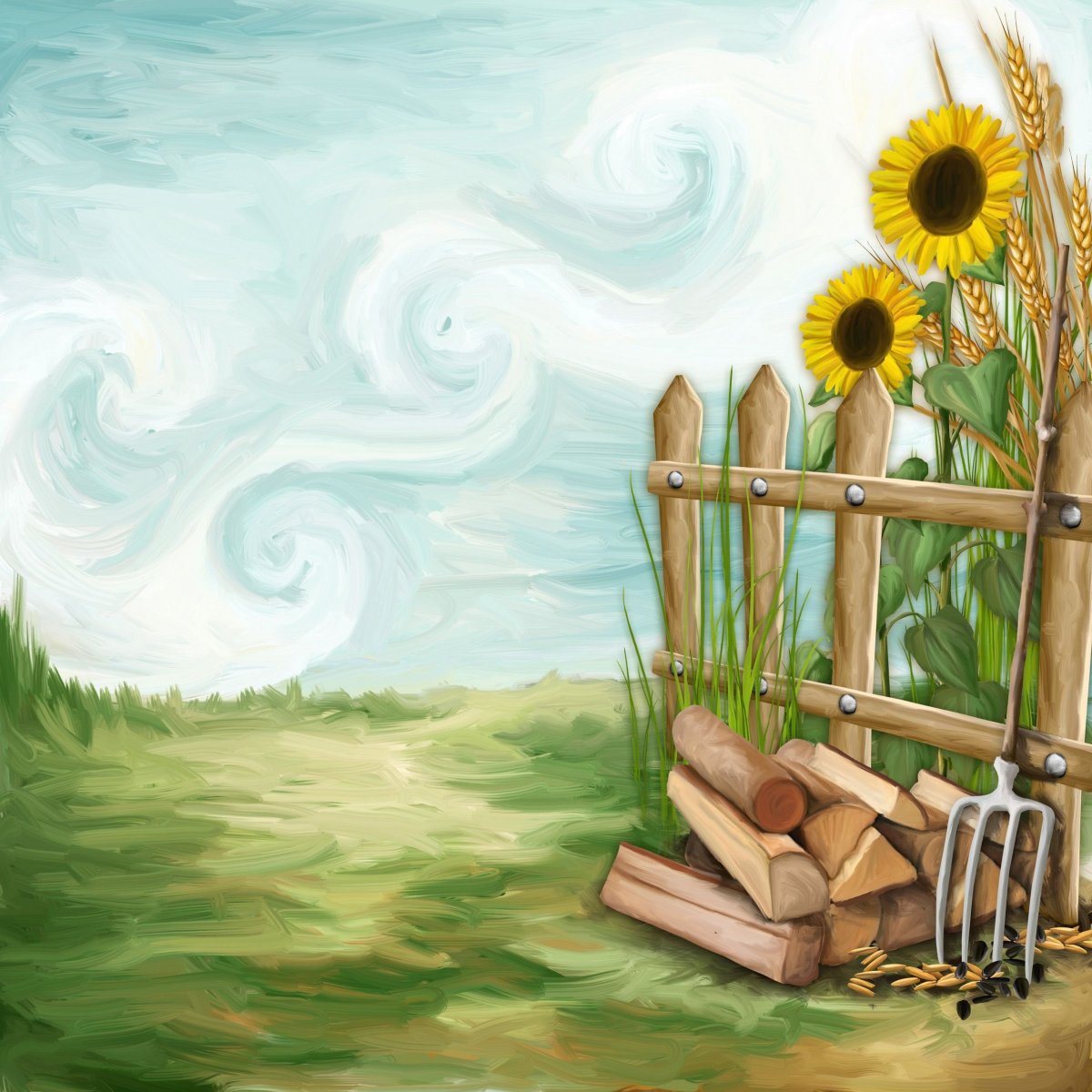 Основой питания казаков были продукты земледелия, животноводства, рыболовства, овощеводства и садоводства.
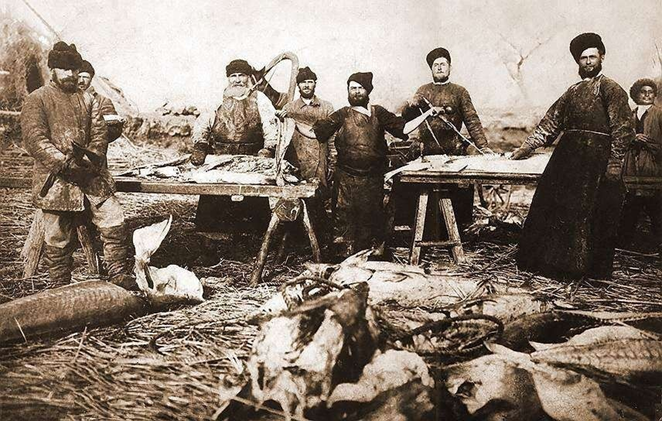 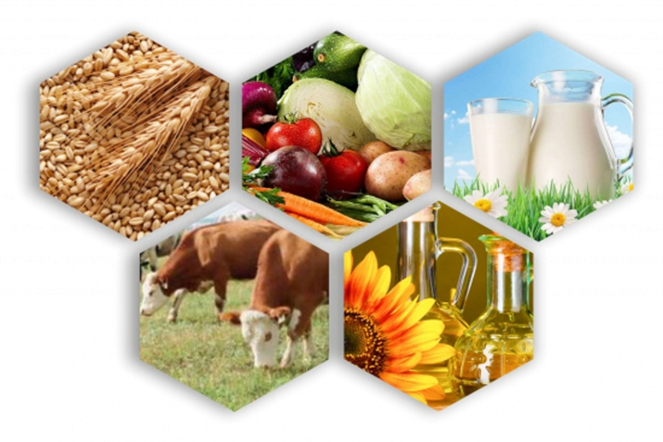 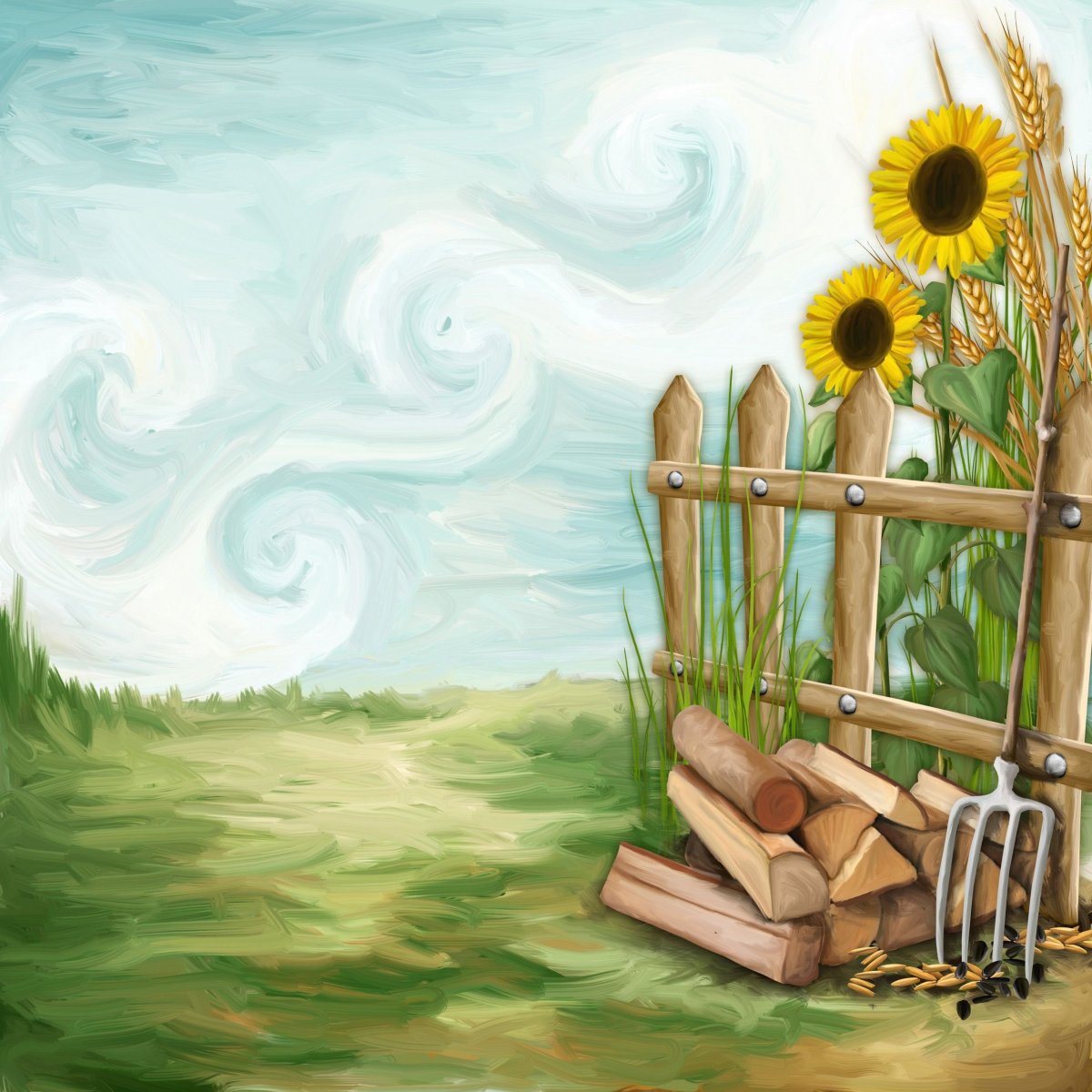 В среде казачества была распространена растительная пища, особенно терновник («торн»). паслен («вороняжка») и другие ягоды.
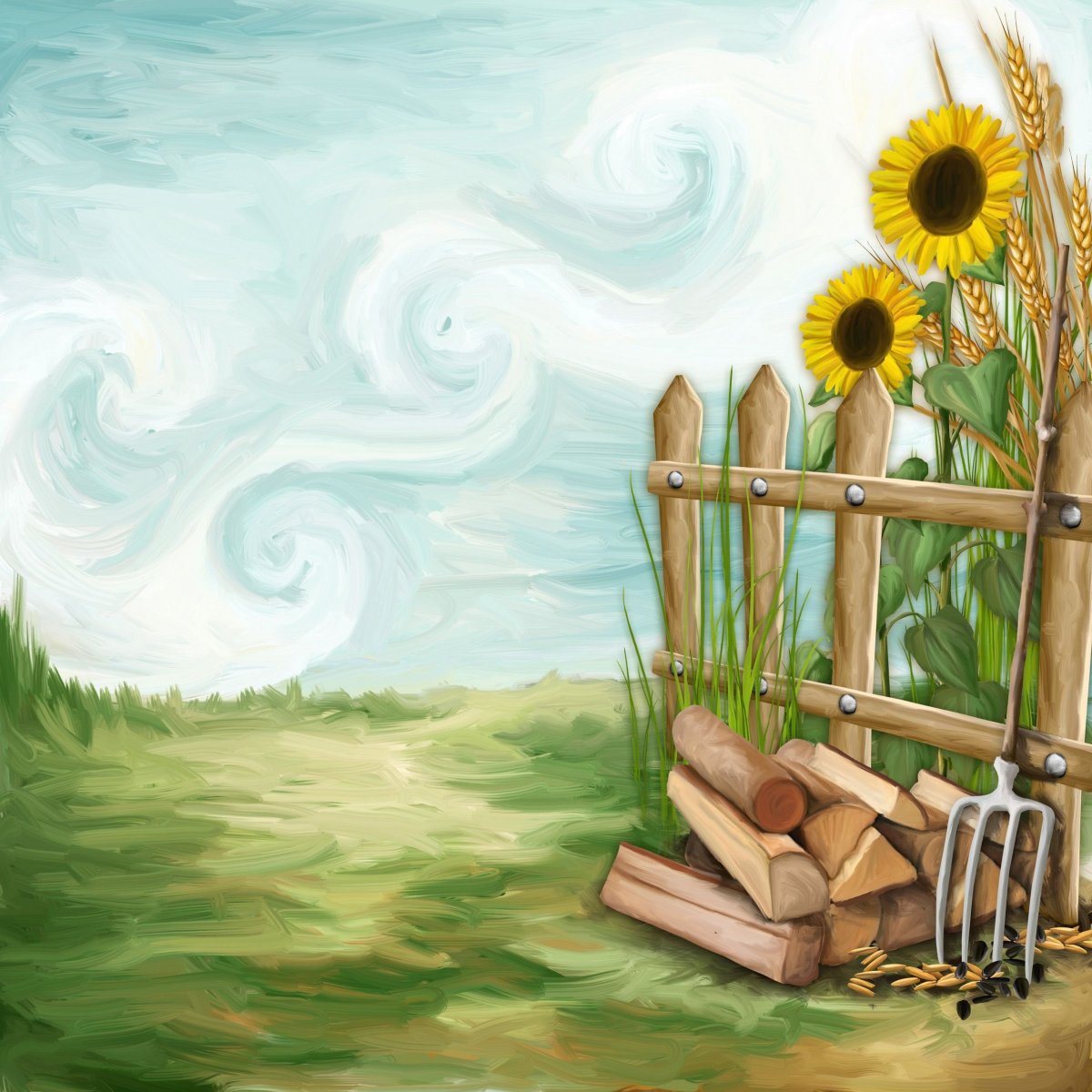 Пастила
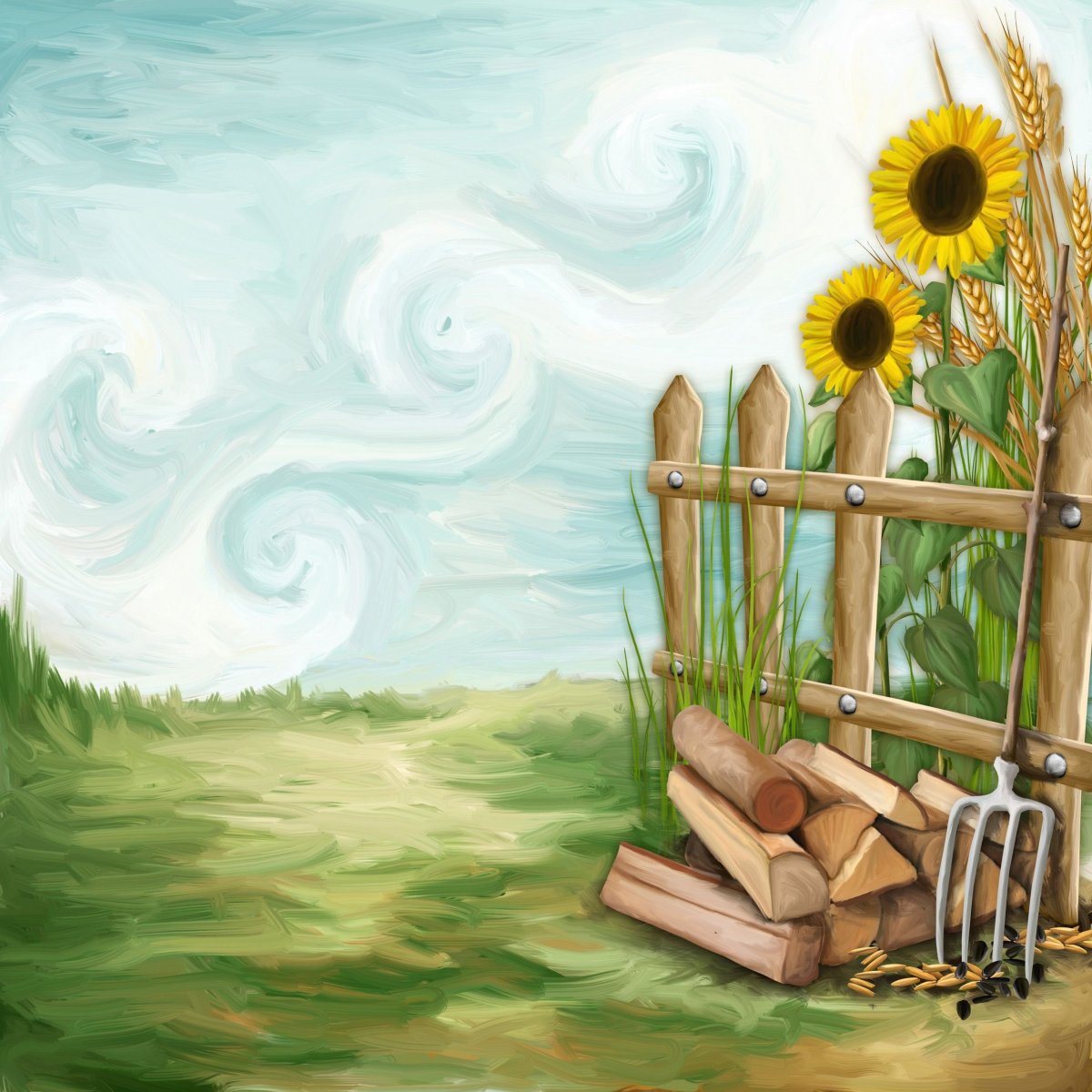 Ягоды и травы играли особую роль в походах, когда возникали трудности с приготовлением горячей пищи В такие периоды казаки были неприхотливы и обходились тем, что давала природа.
Лебеда
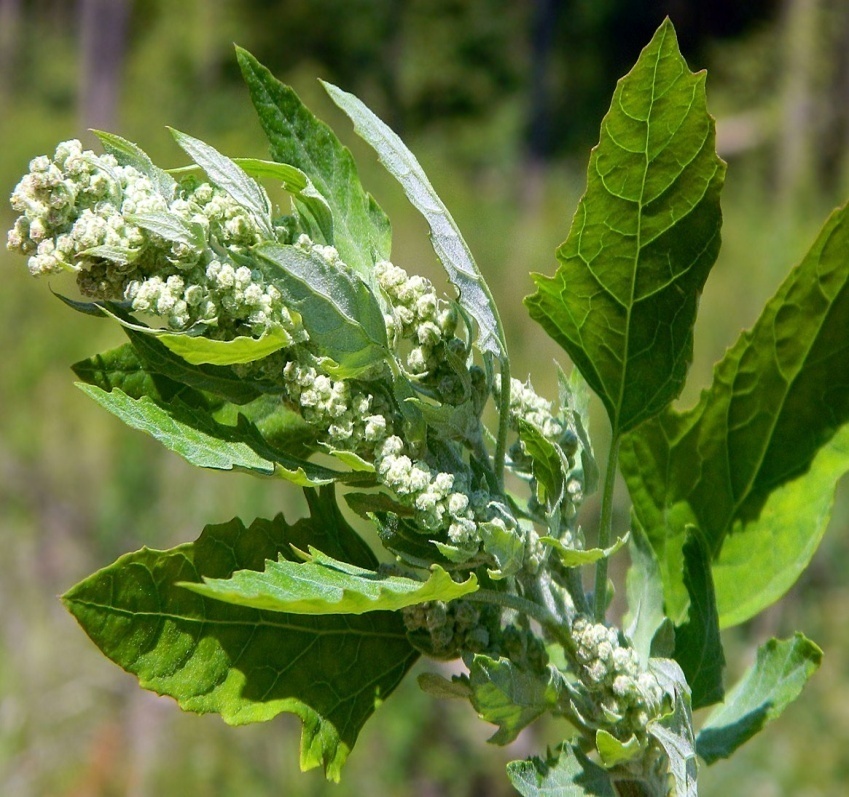 Солодка
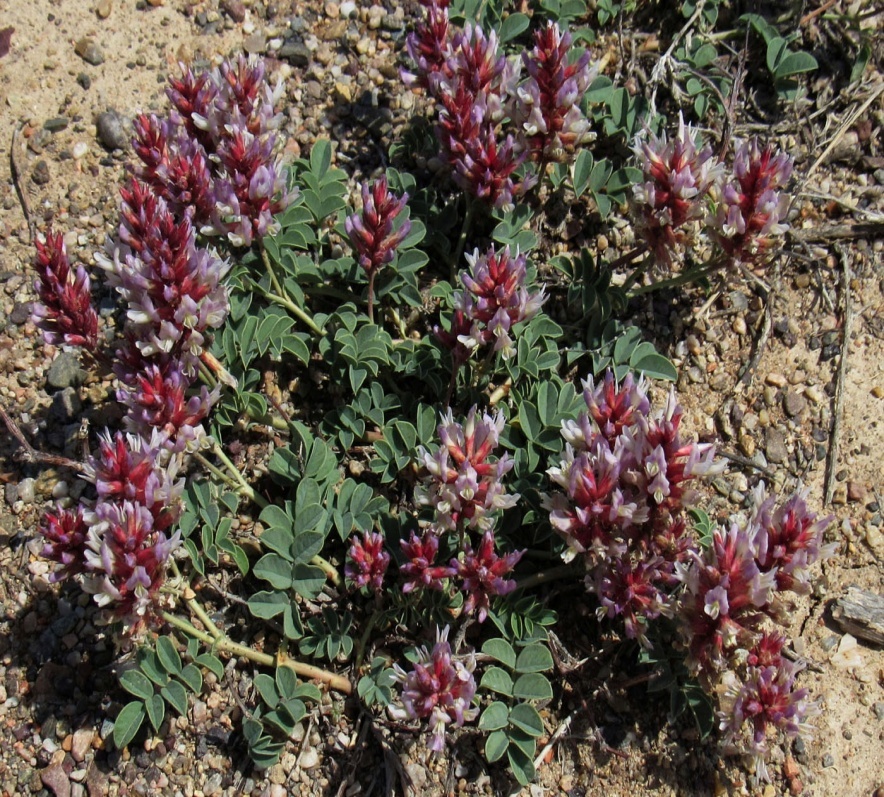 Уральцы лишь черный хлеб, называли хлебом
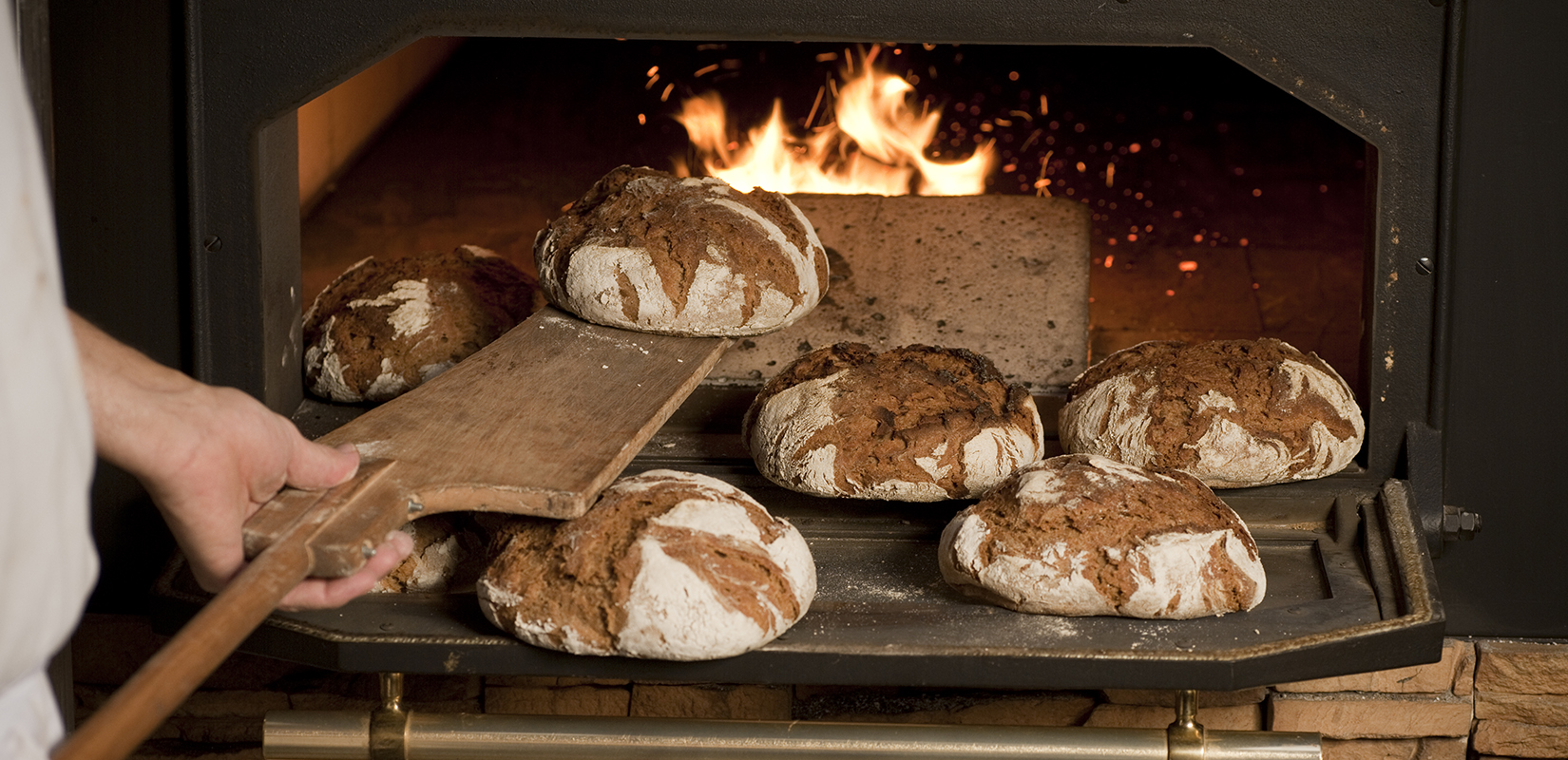 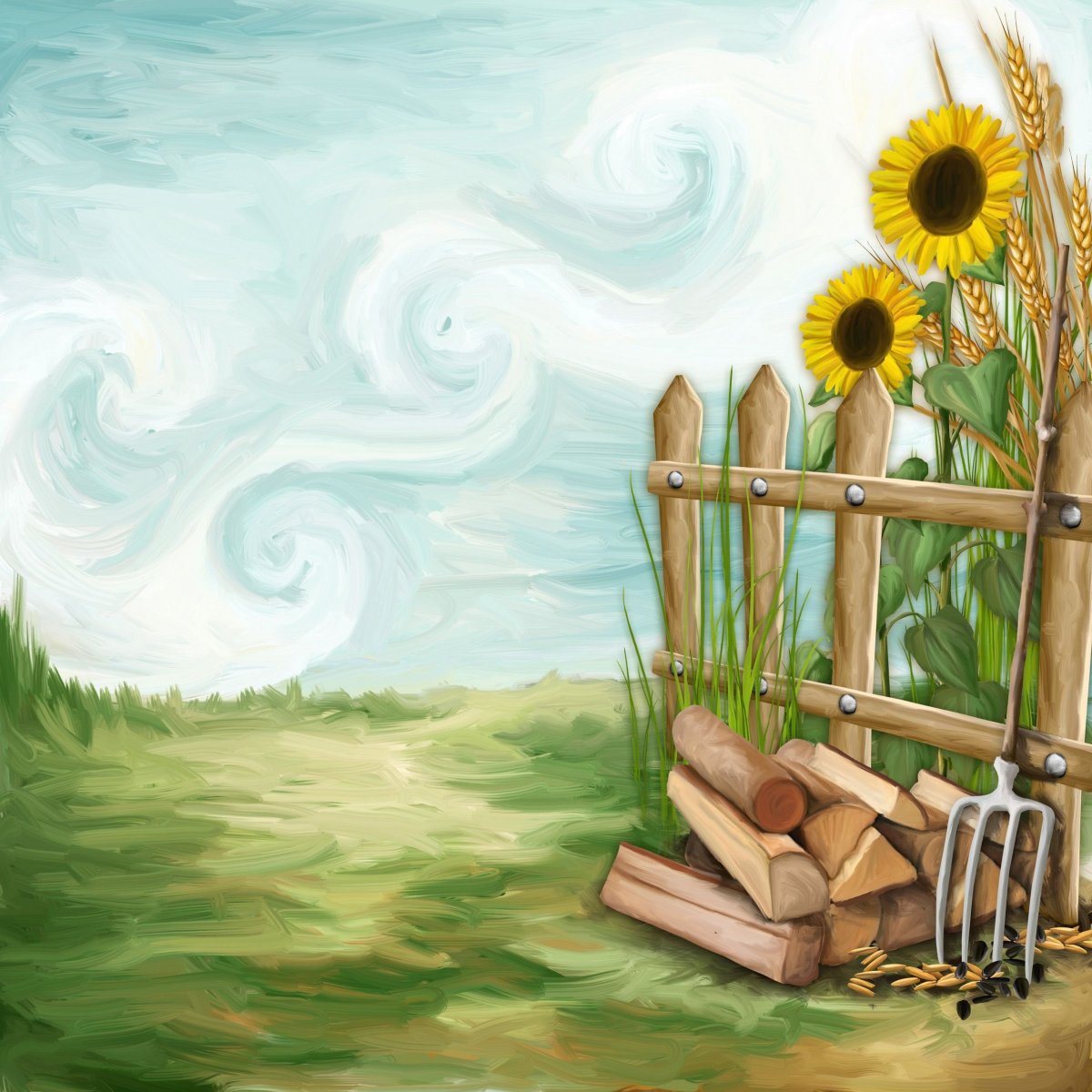 Выпекали также «жамки», «маканцы» и т.п. Жамки и маканцы были сдобными и сладкими.
Жамки
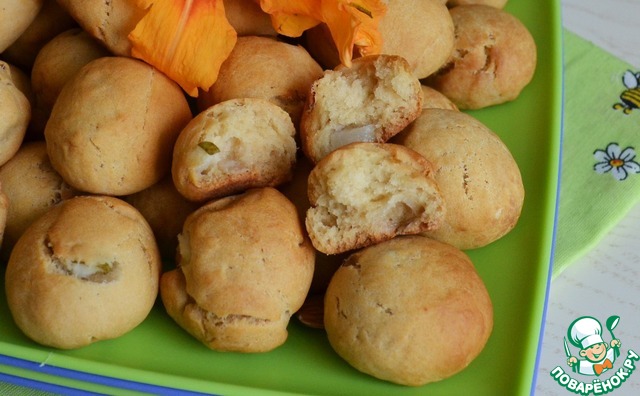 Маканцы
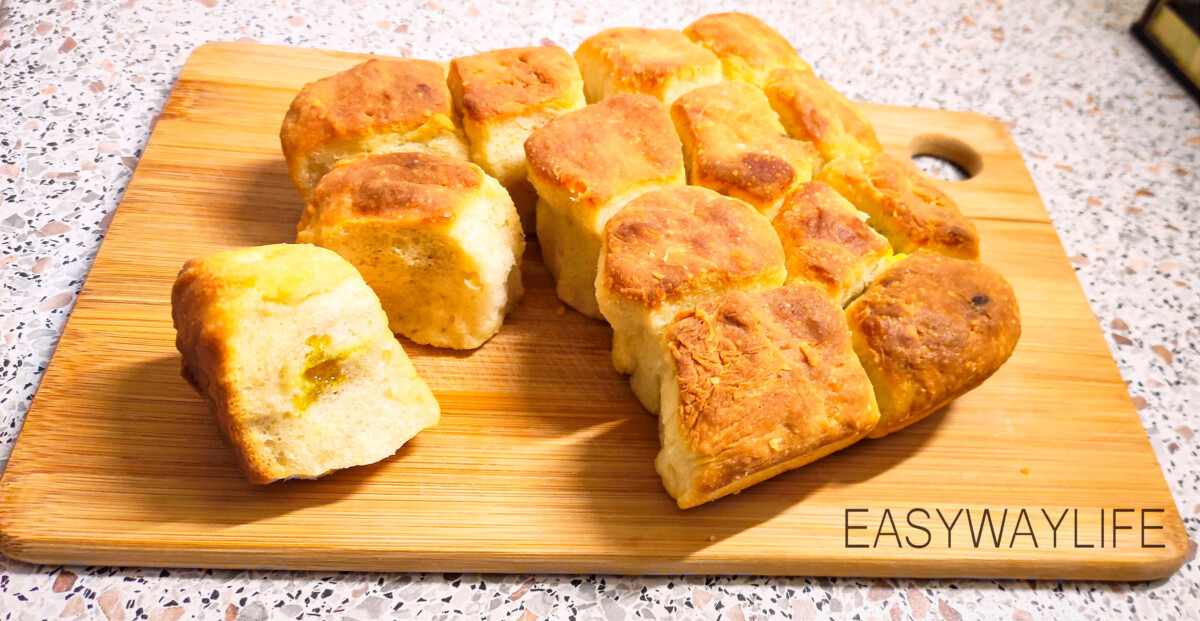 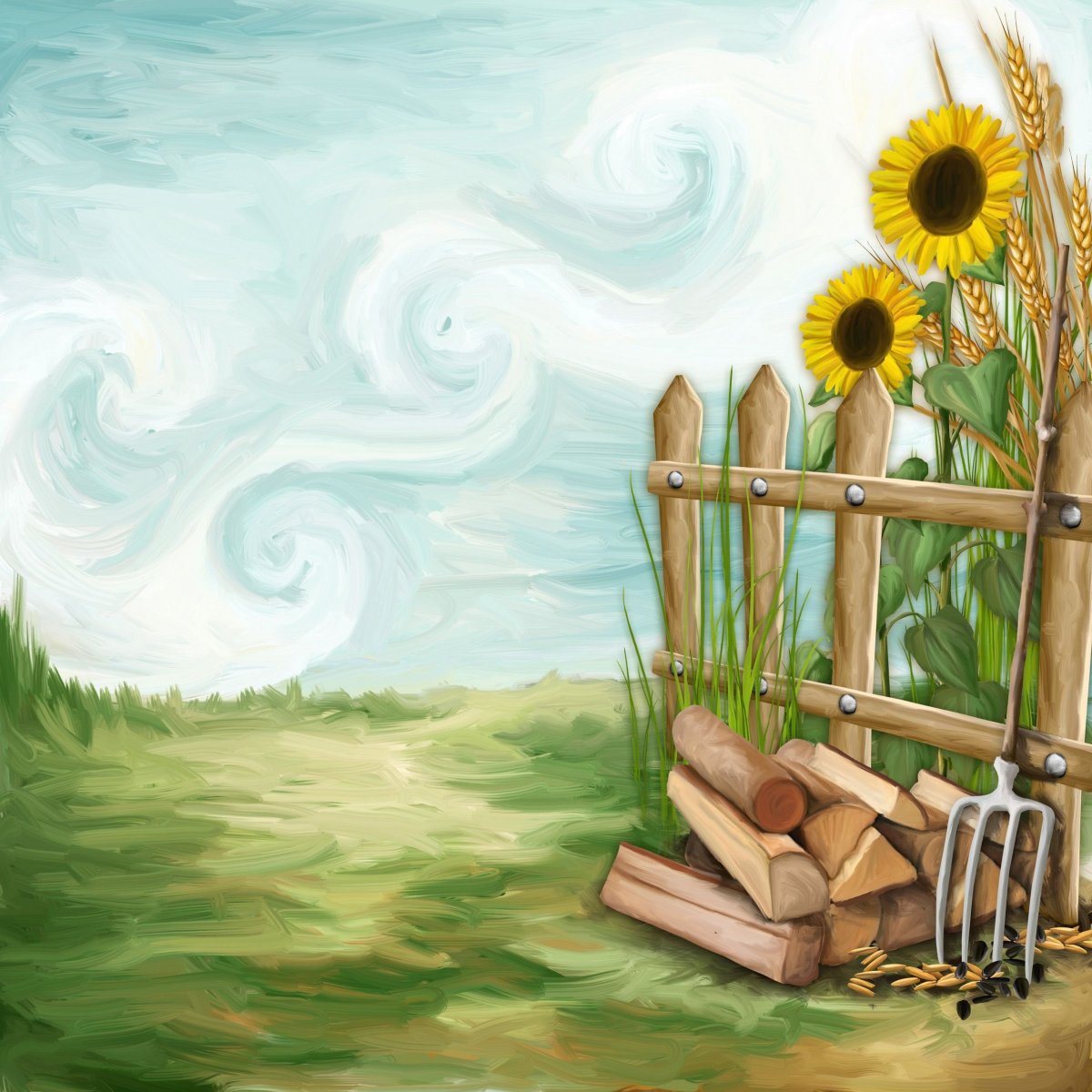 Казаки ели «кокурки» (изделия из пшеничной муки), иногда с запеченным в них яйцом.
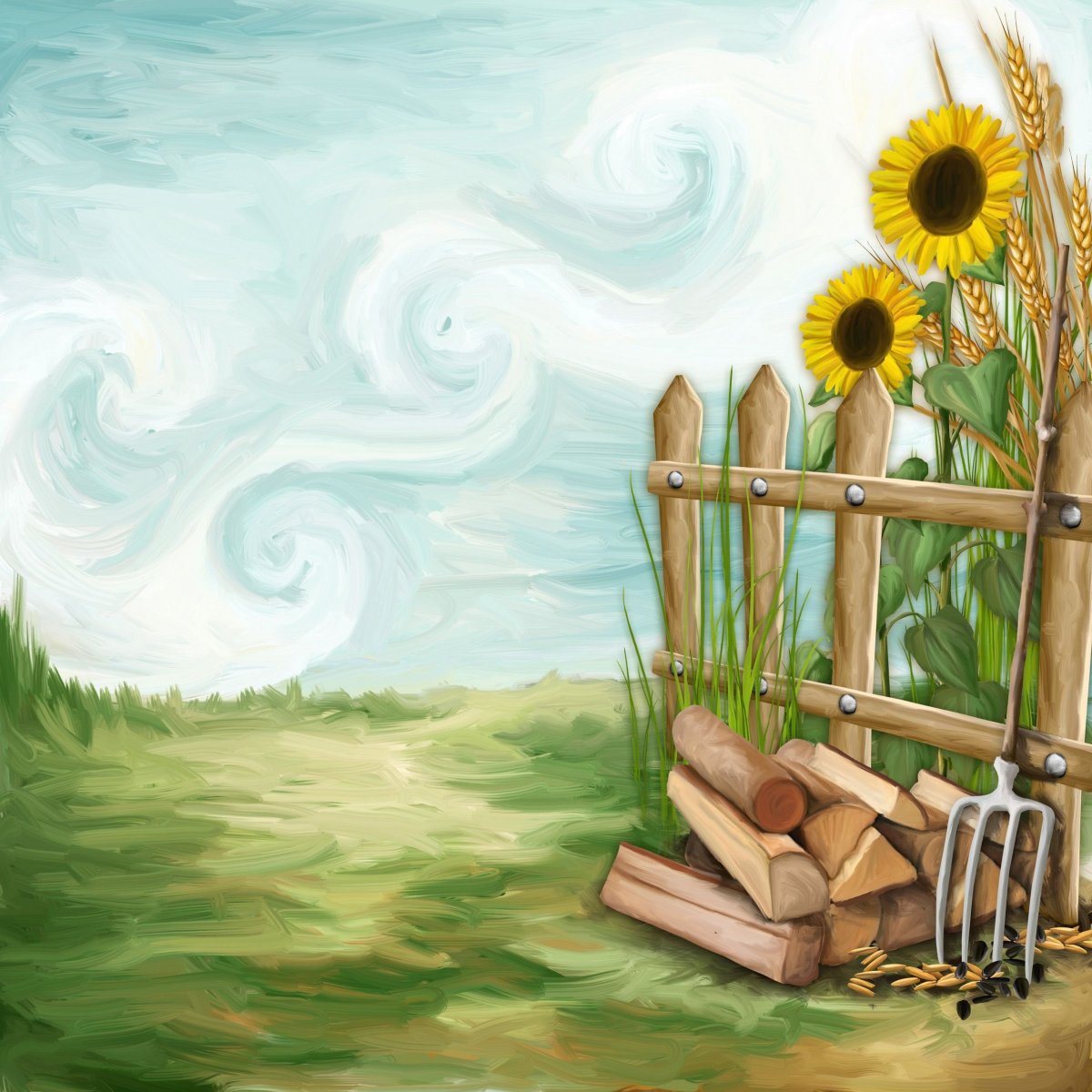 Рыбный пирог «как хлеб-соль выносили при встрече гостей или возвращавшихся казаков»
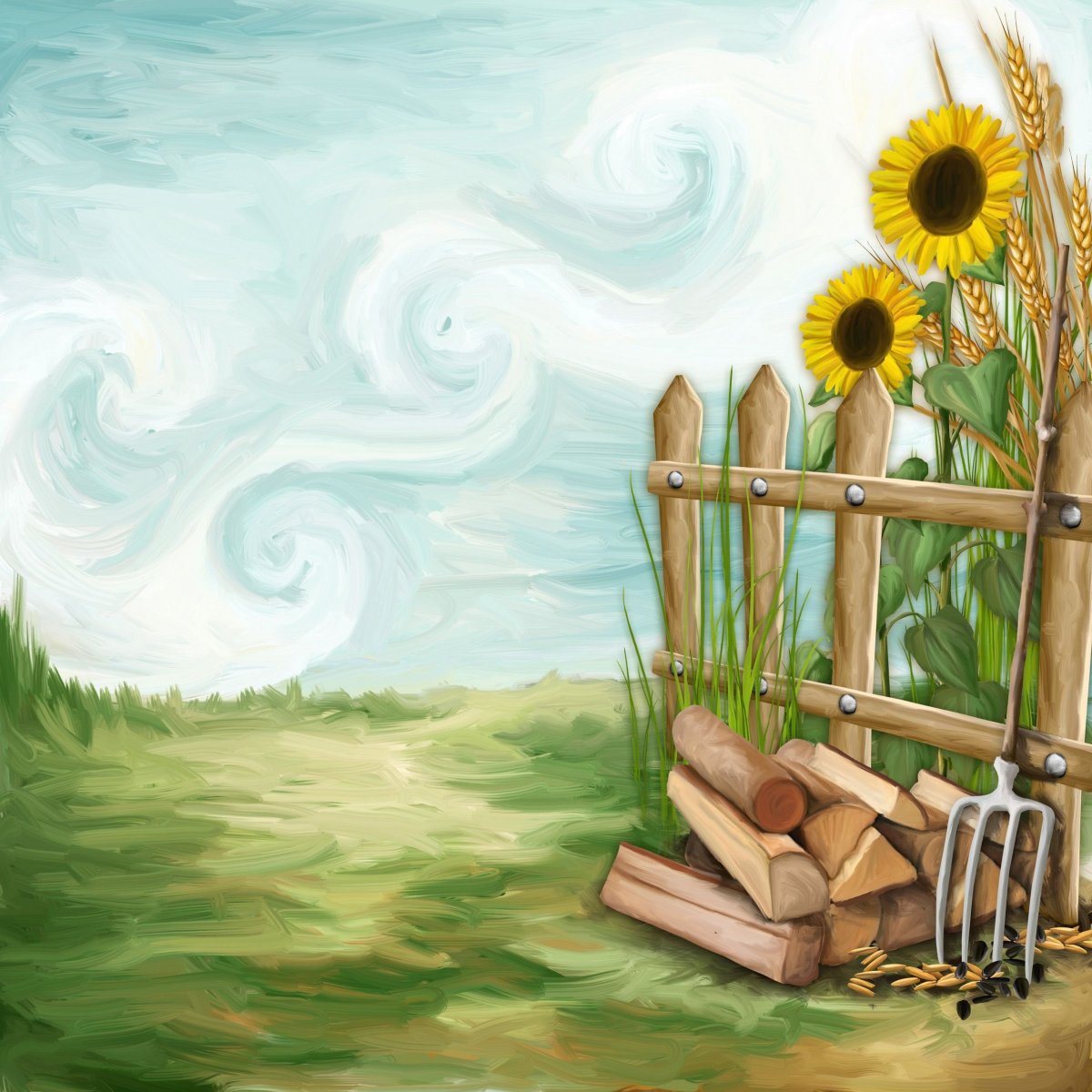 В низовых станицах было  больше контактов с кочевниками, меньше коров и больше верблюдов. Там казаки употребляли в пищу «шубат» (верблюжье молоко), «кумыс» (лошадиное молоко) и «кузю» (кумыс с крупой).
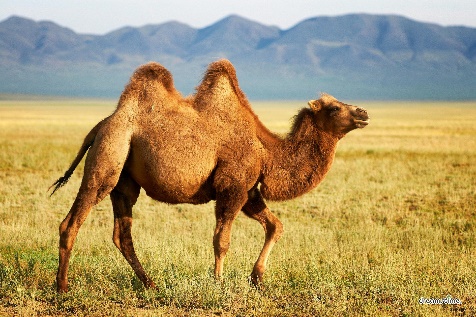 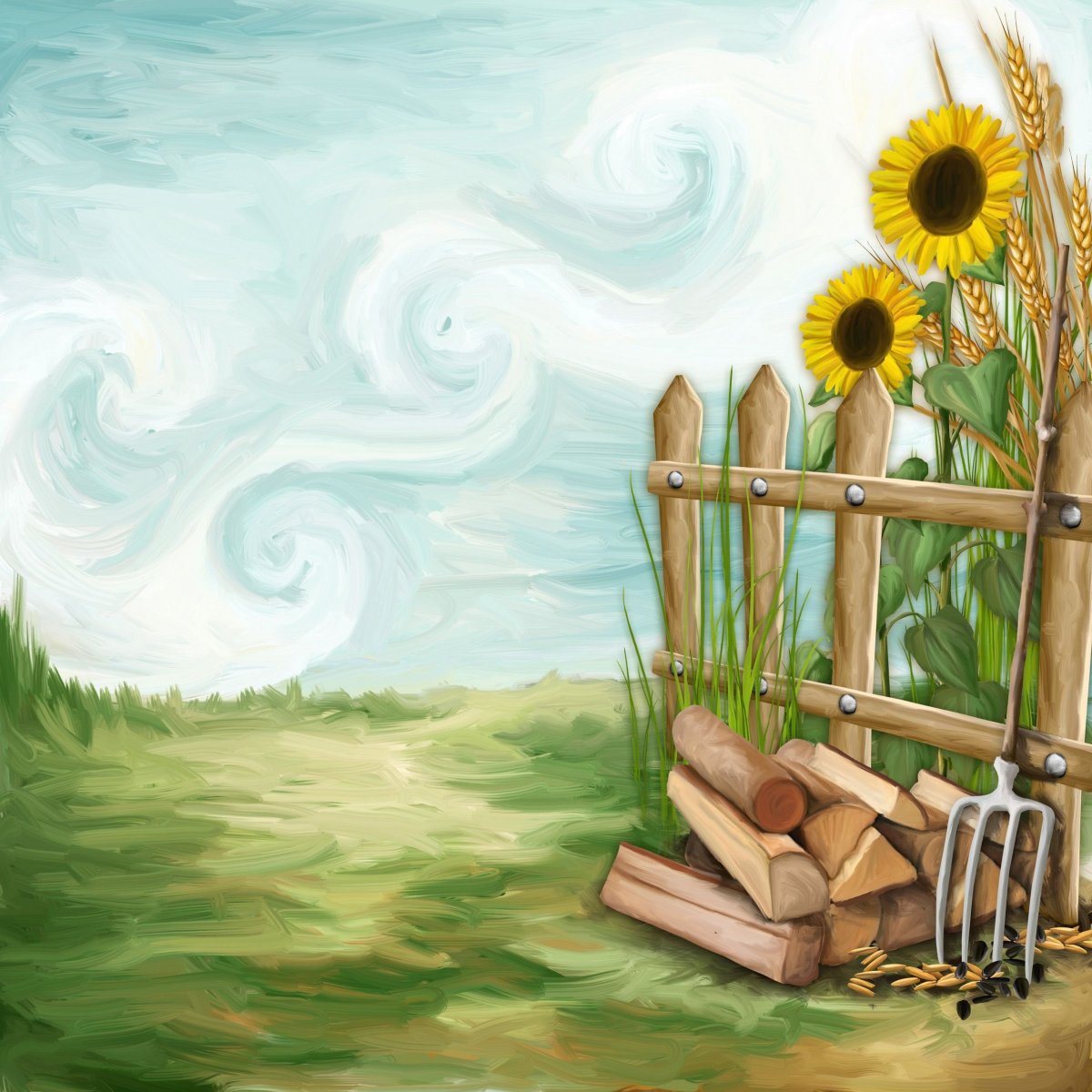 Кисломолочные продукты составляли значительную часть рациона питания казаков.
Каймак
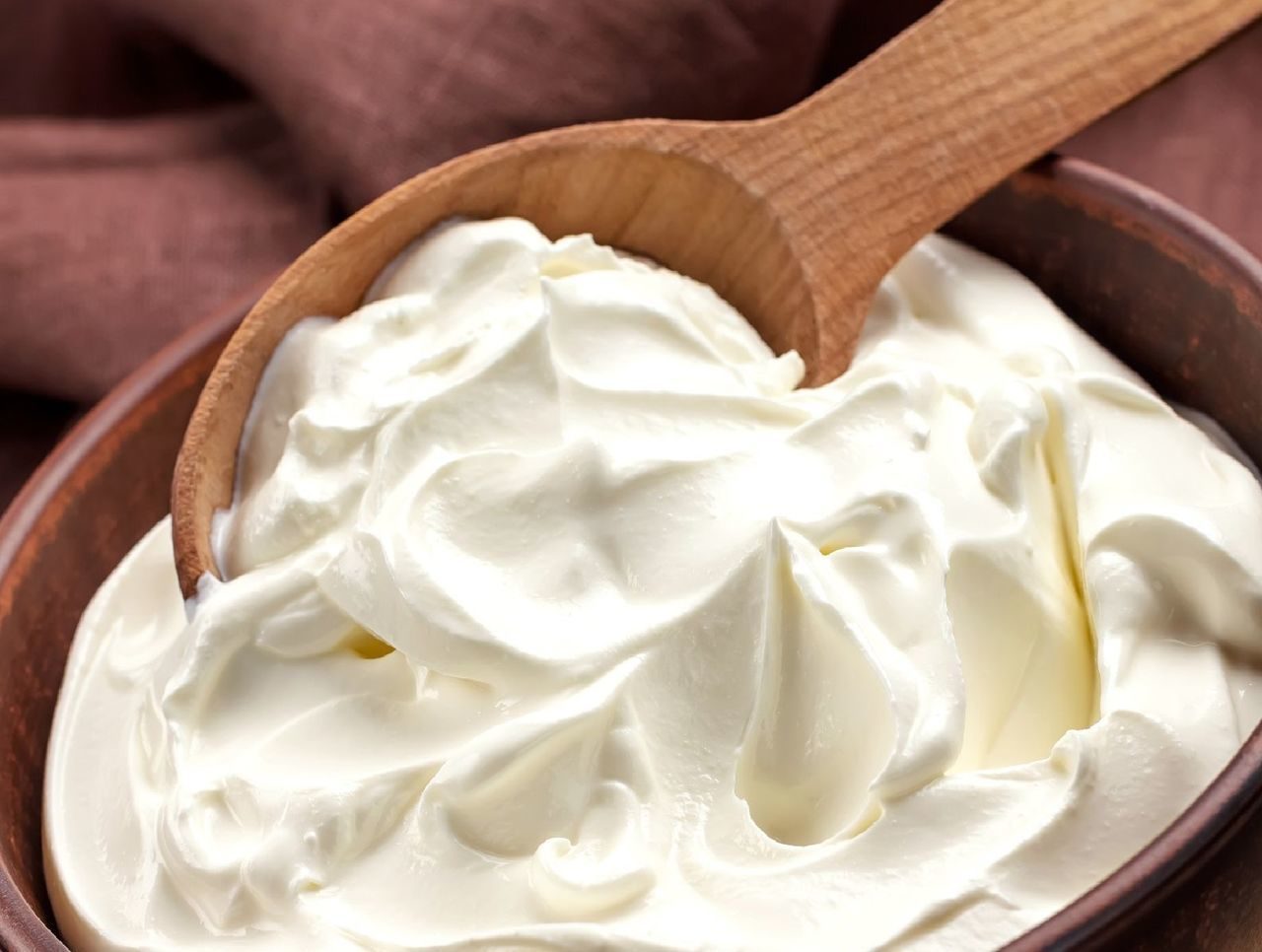 Эремчек
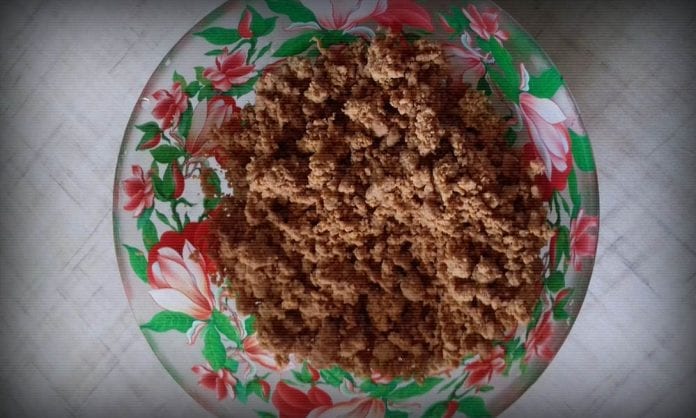 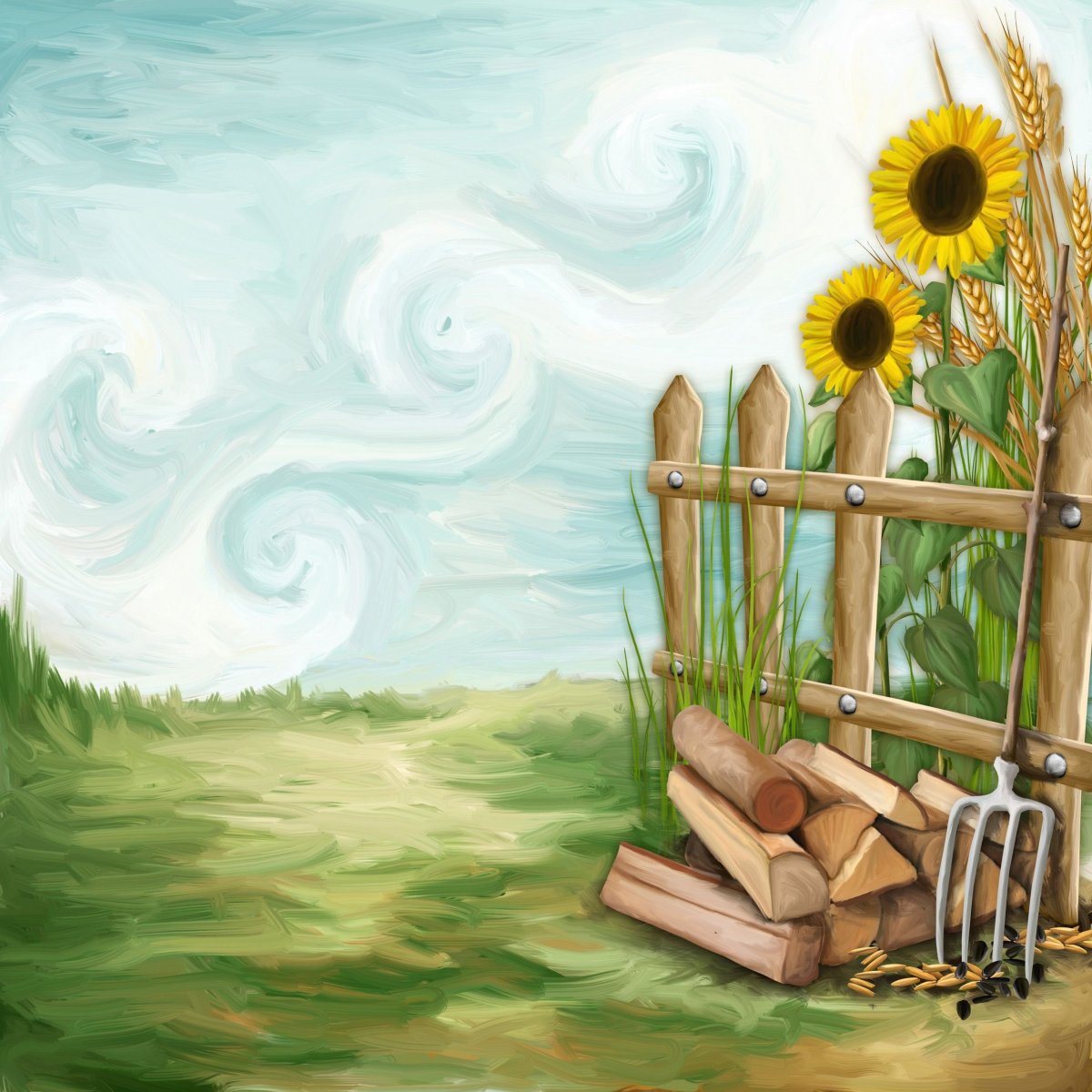 Жидкую кашу из муки и молока называли «баламык» или «саламата»
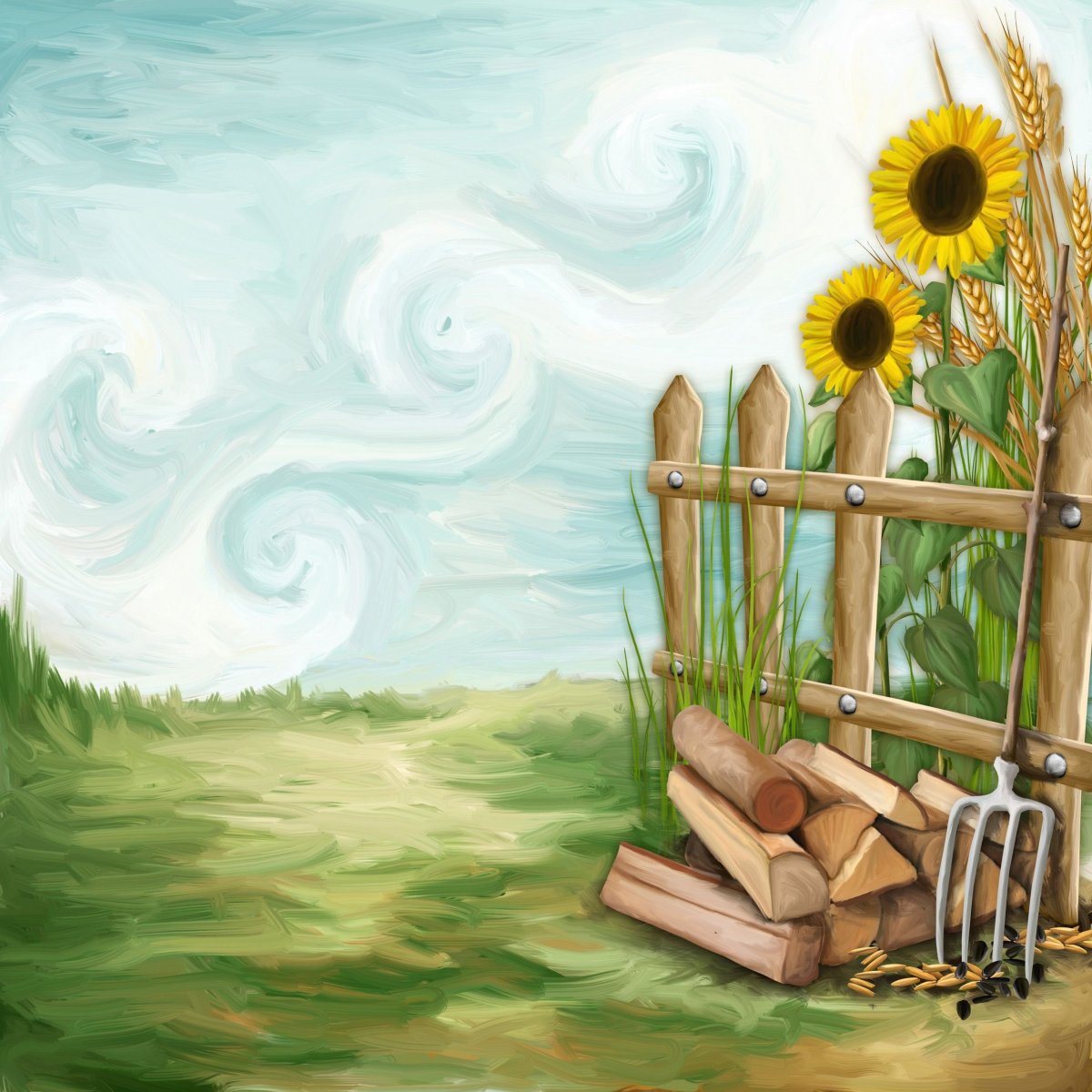 Готовившаяся в домашних условиях лапша у казаков называлась «салма».
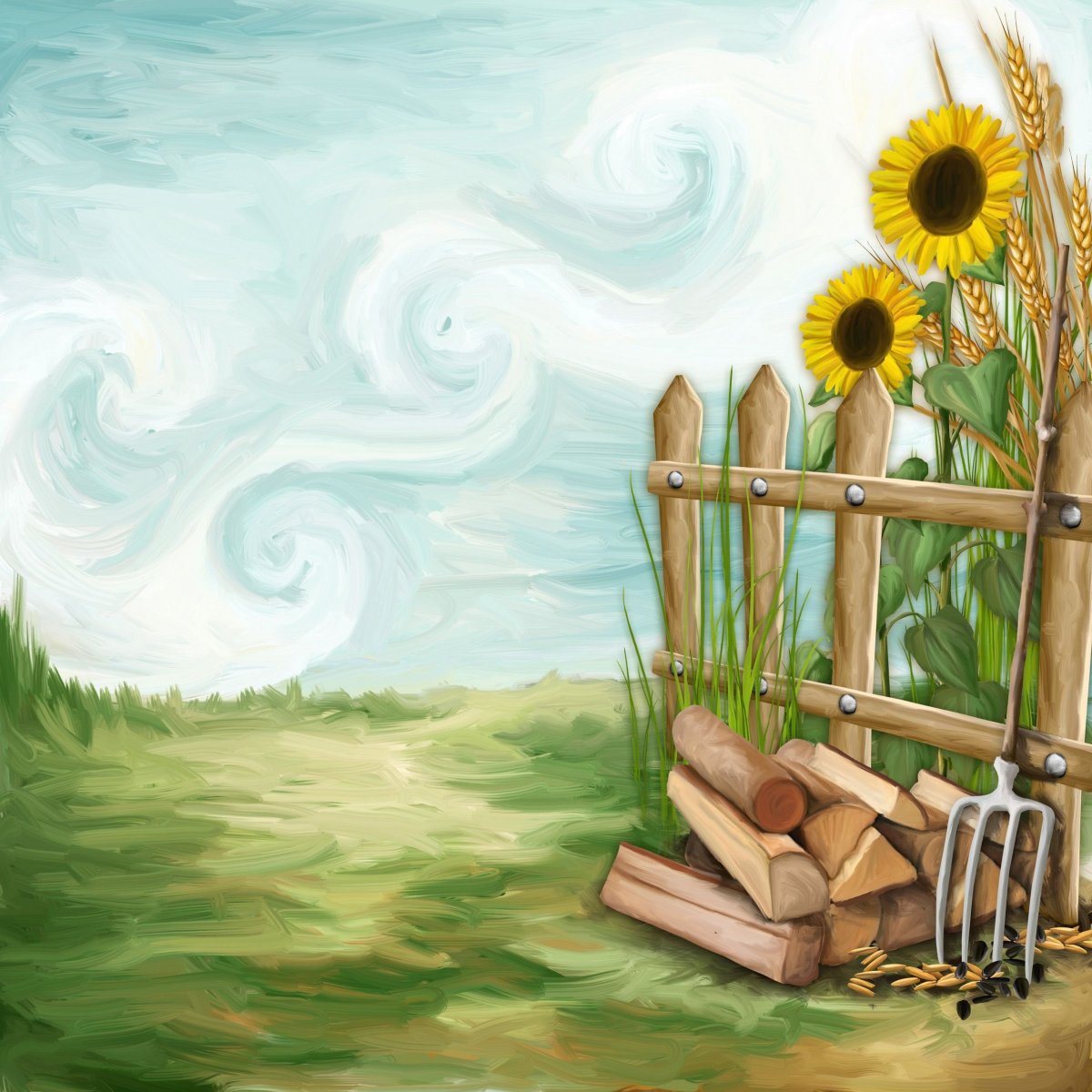 Похлебку из потрохов называли «ушное».
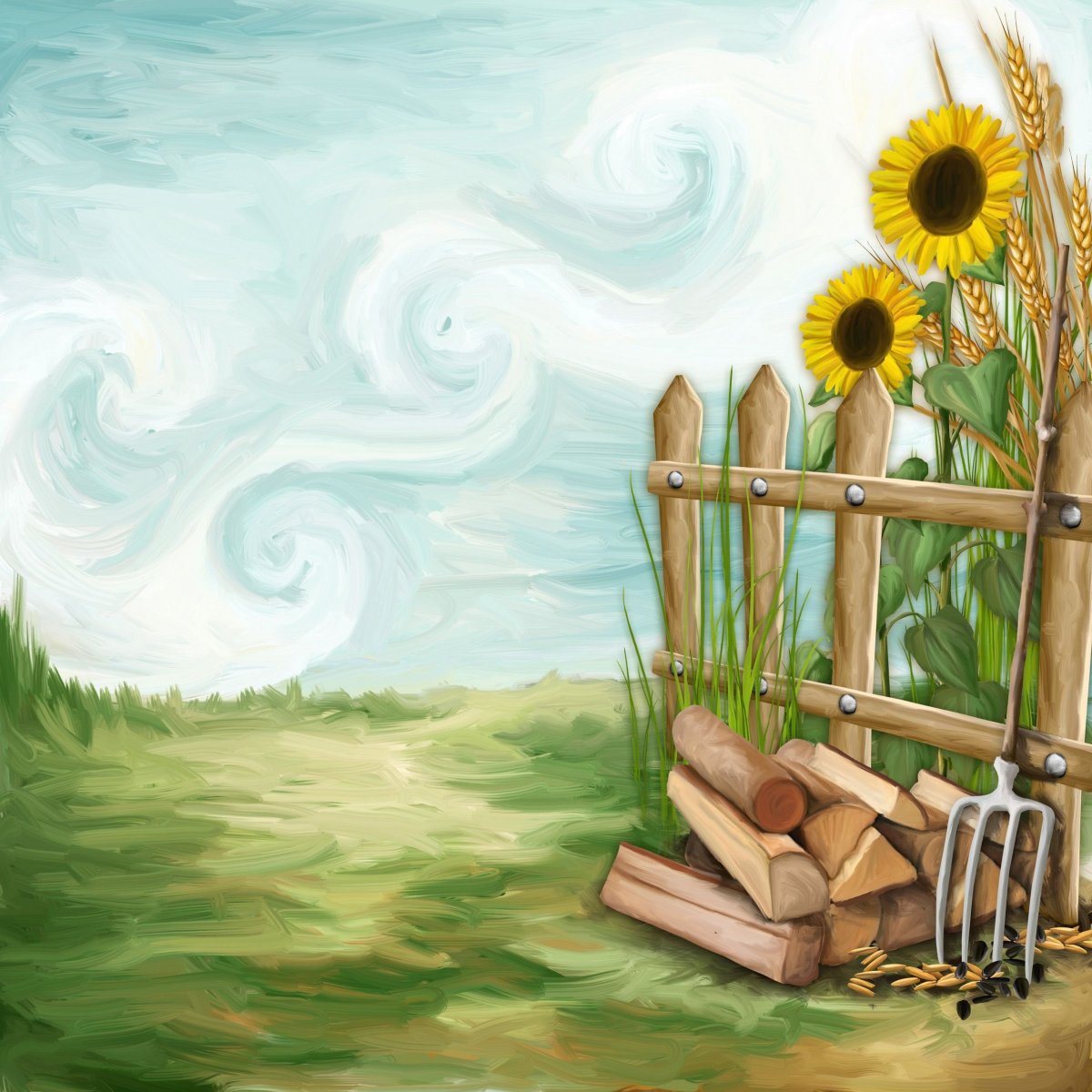 Для обозначения супа (в том числе ухи) казаки использовали слово «щерба».
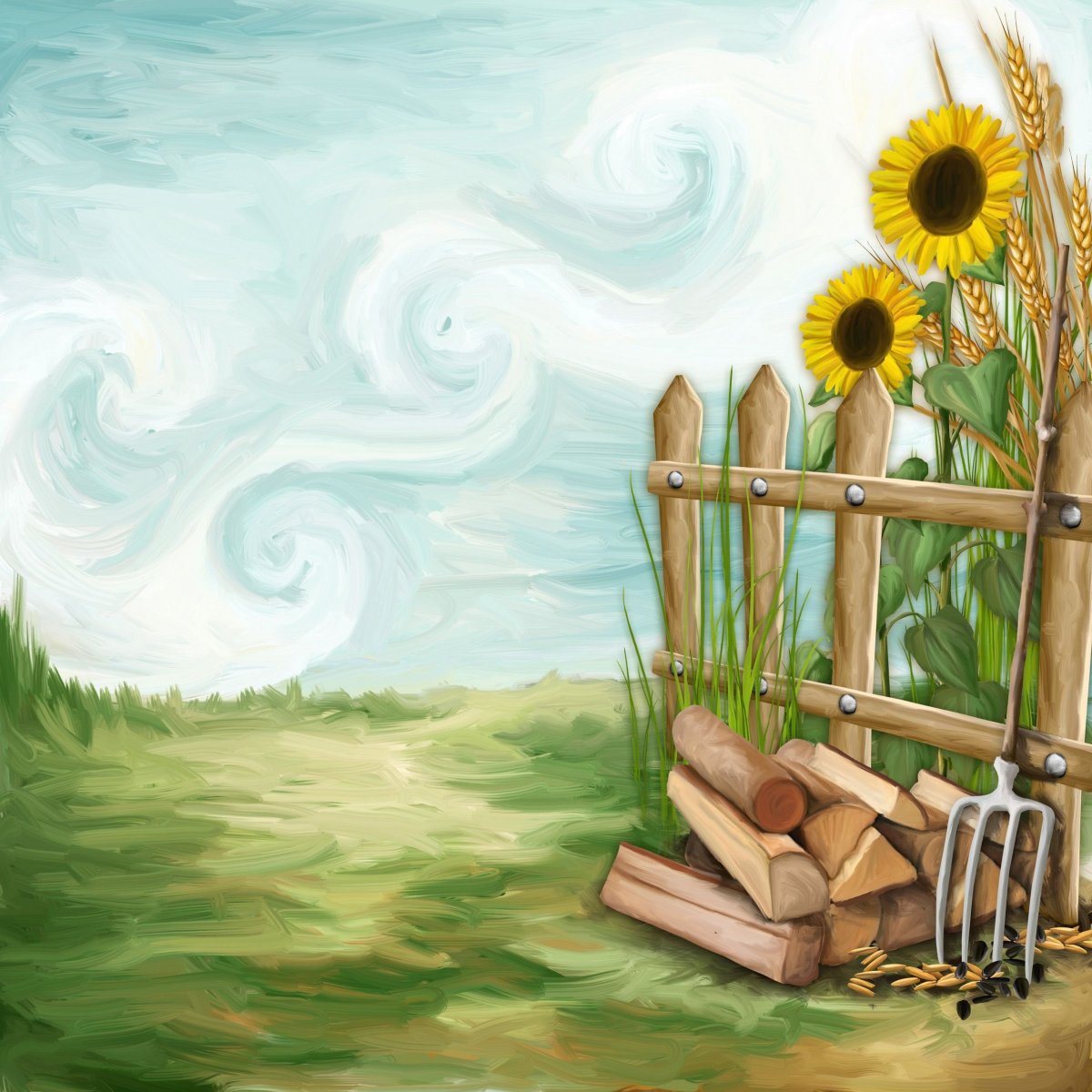 Блюда из овощей и фруктов отличались большим разнообразием. Самым популярным овощным блюдом у уральских казаков были щи из мяса, капусты, картофеля и крупы. Морковник, тыквенник, тушеная капуста, жареный картофель входили в ежедневный рацион.
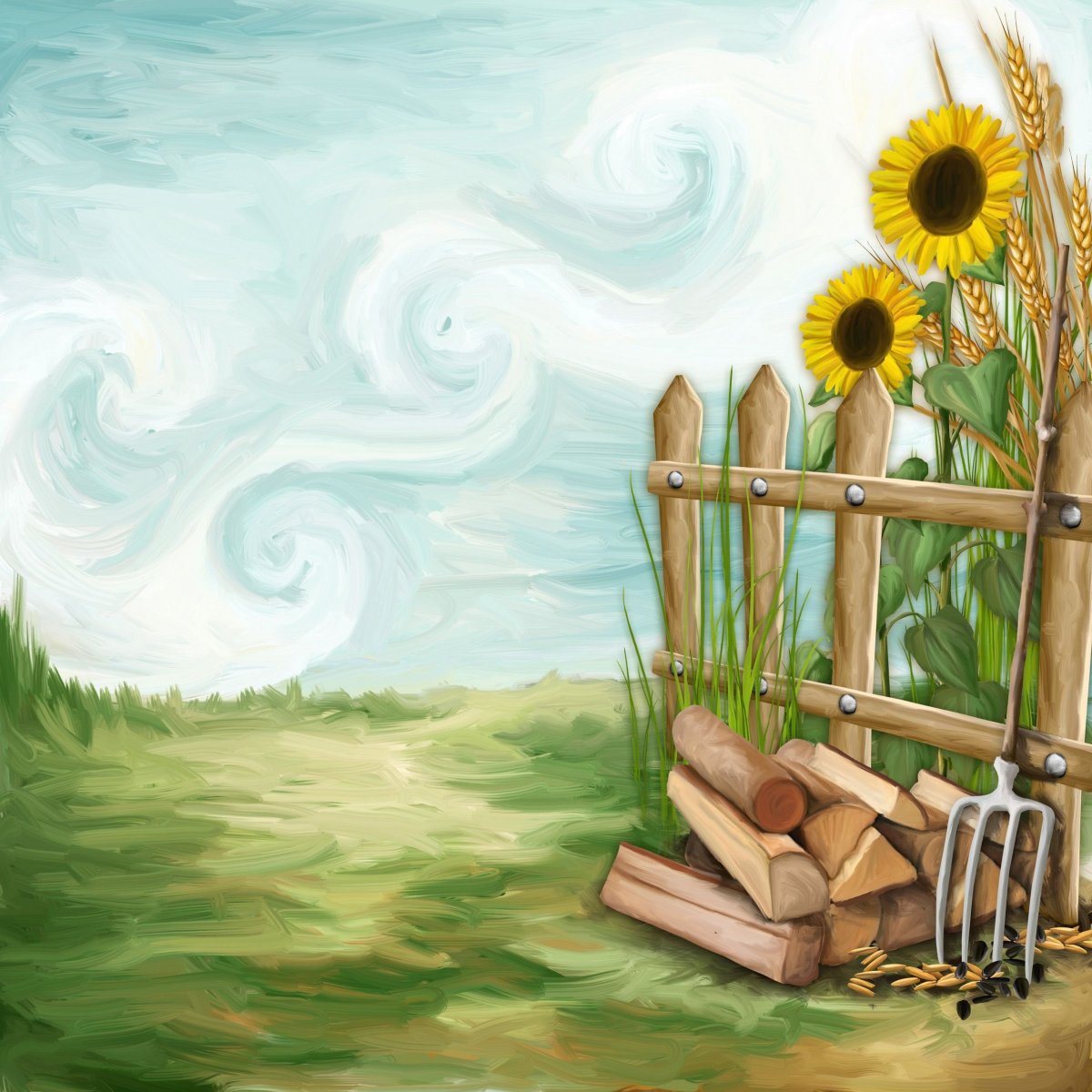 Умение казаков быстро приготовить икру удивляло многих. «Красной икрой», ввиду отсутствия в войске лососевых рыб, казаки называли икру щуки, сазана или жереха
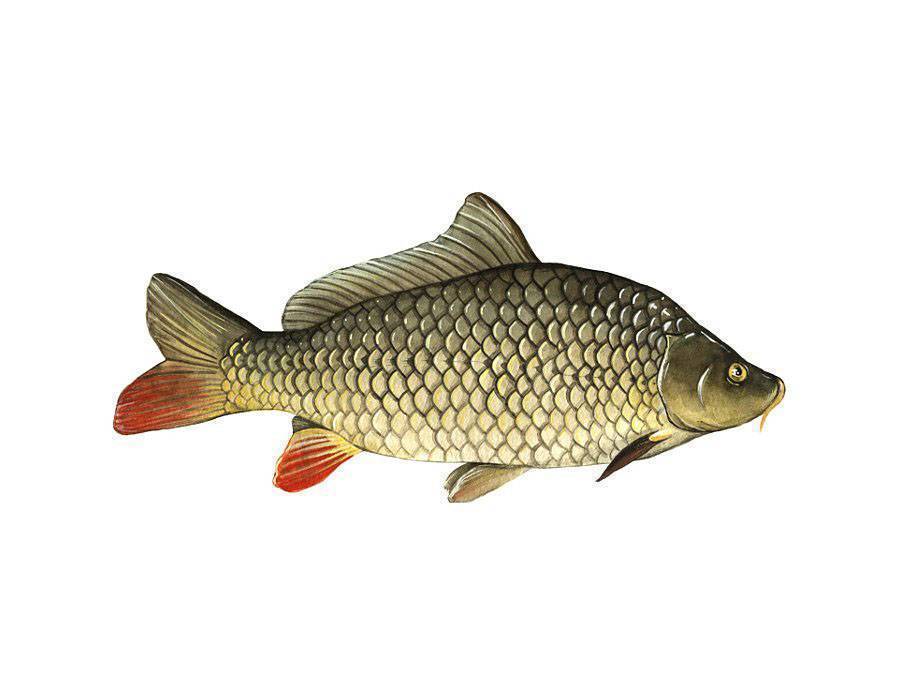 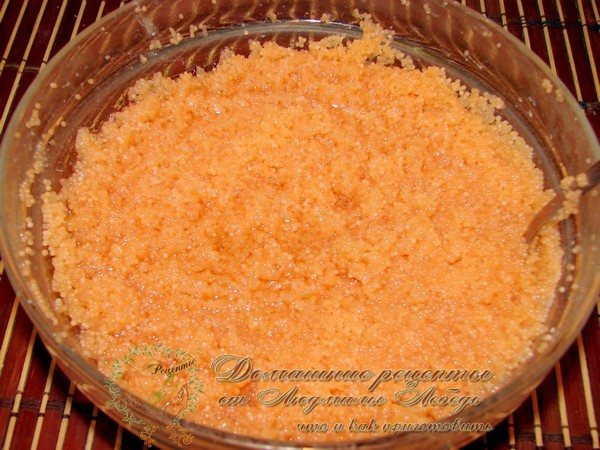 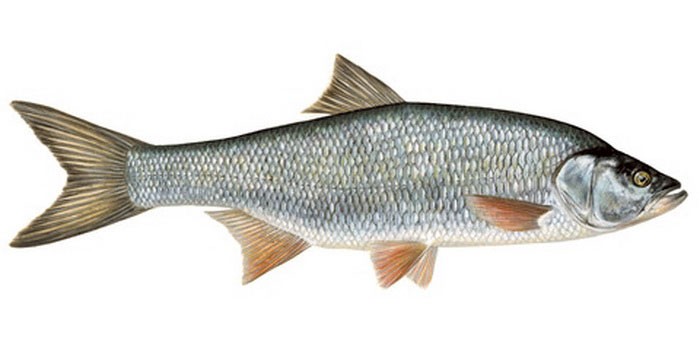 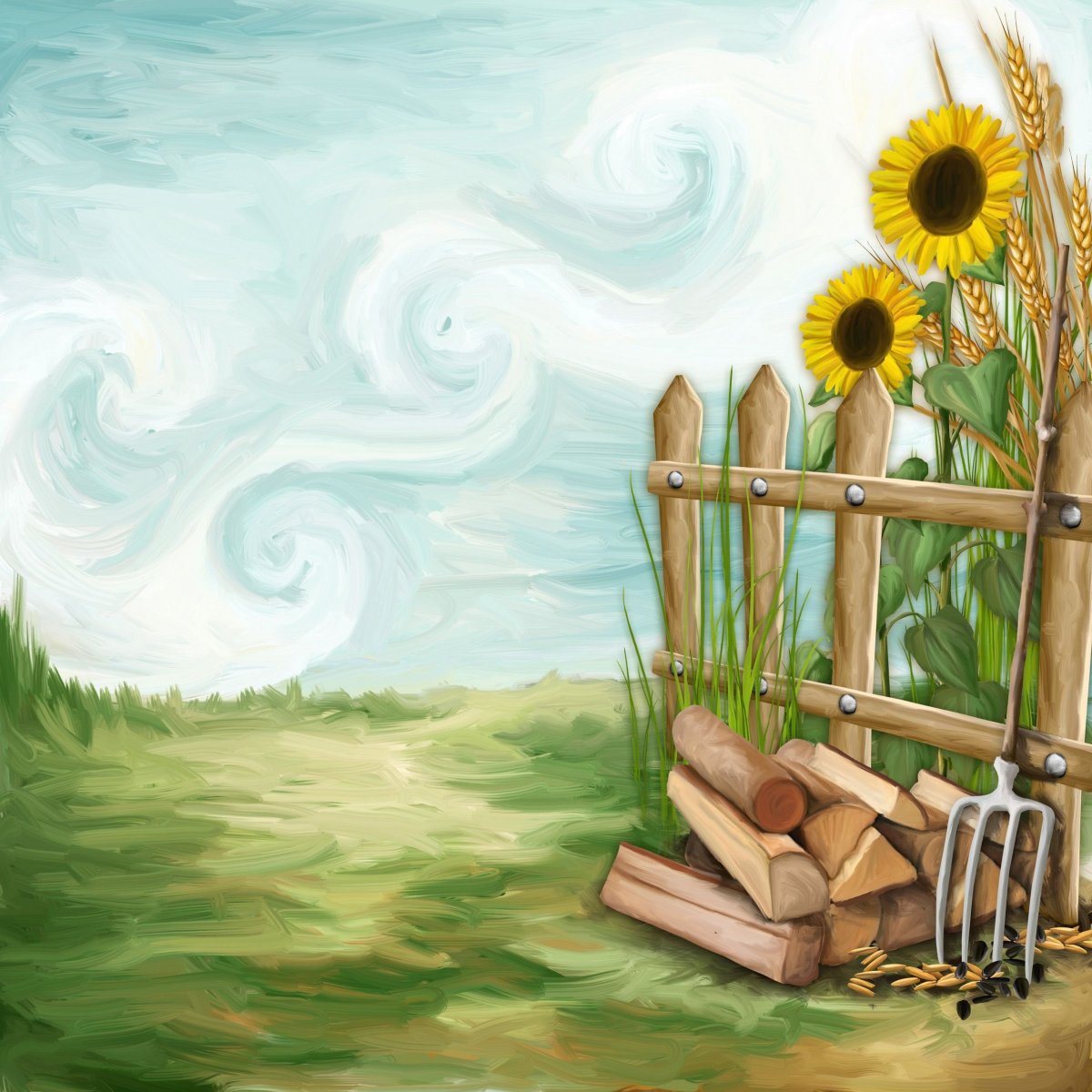 Как и на Юге России, «узваром» («взваром») называли компот
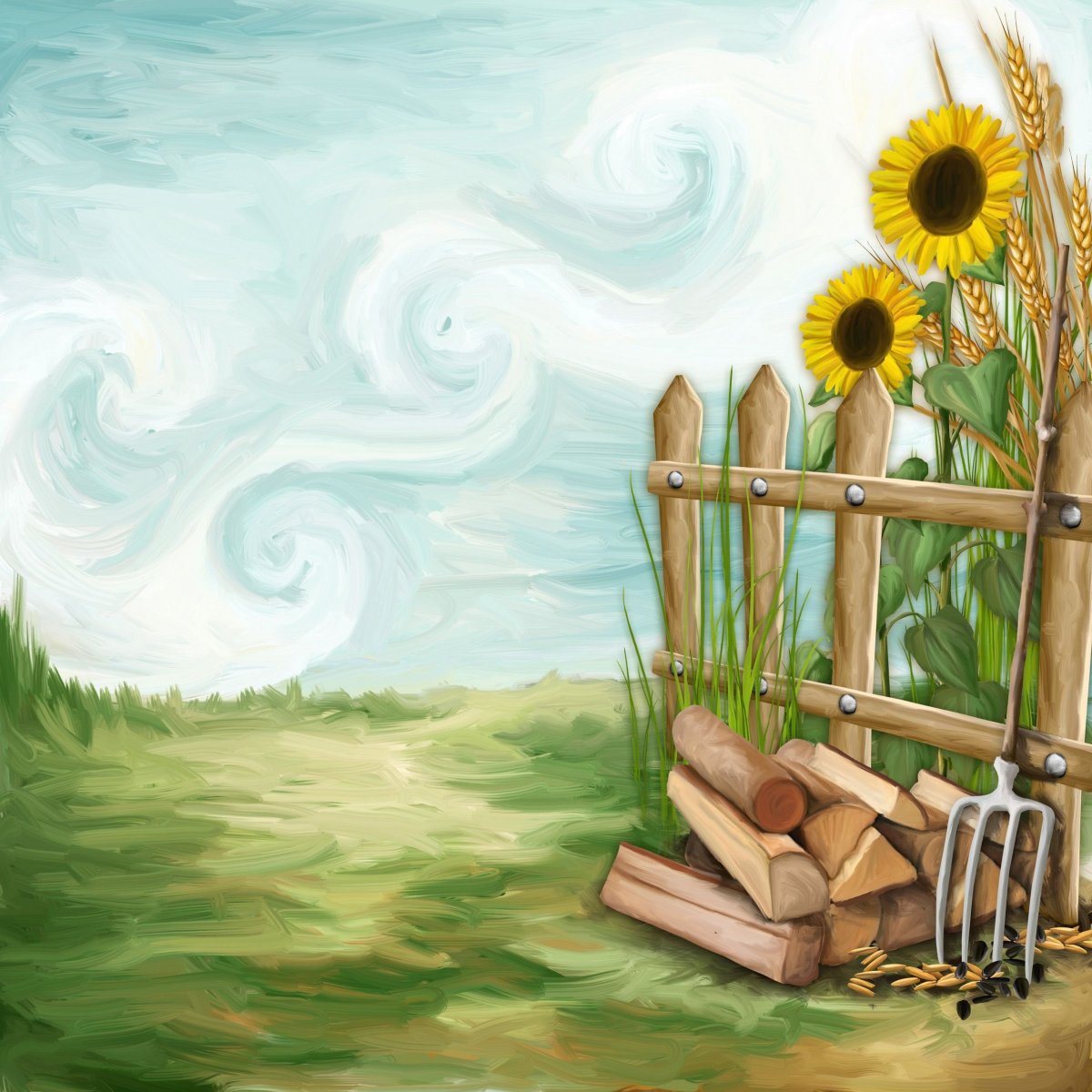 На десерт подавали арбузную патоку (бекмес), вяленые дольки дыни (вялушки).
Бекмес
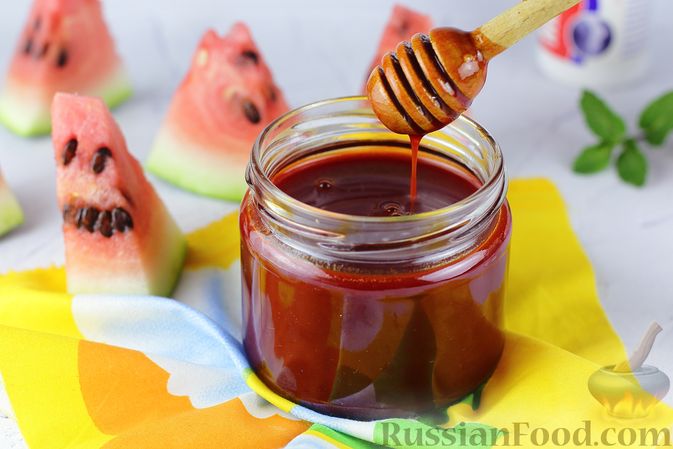 Вялушки
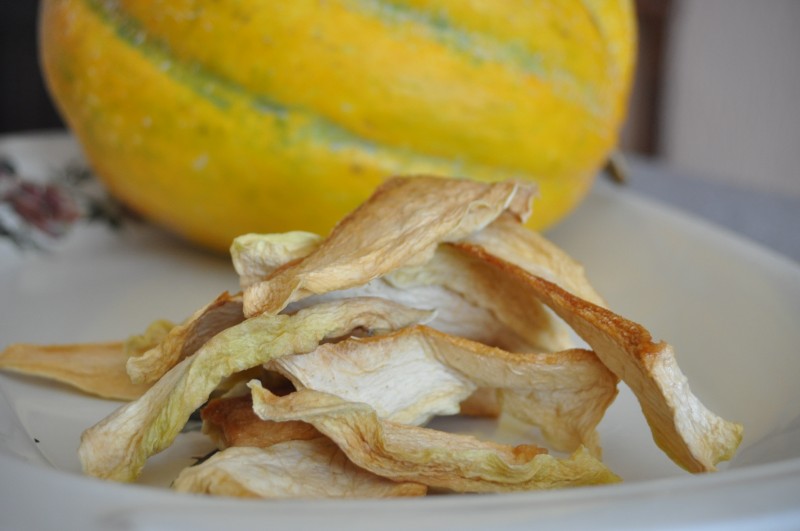 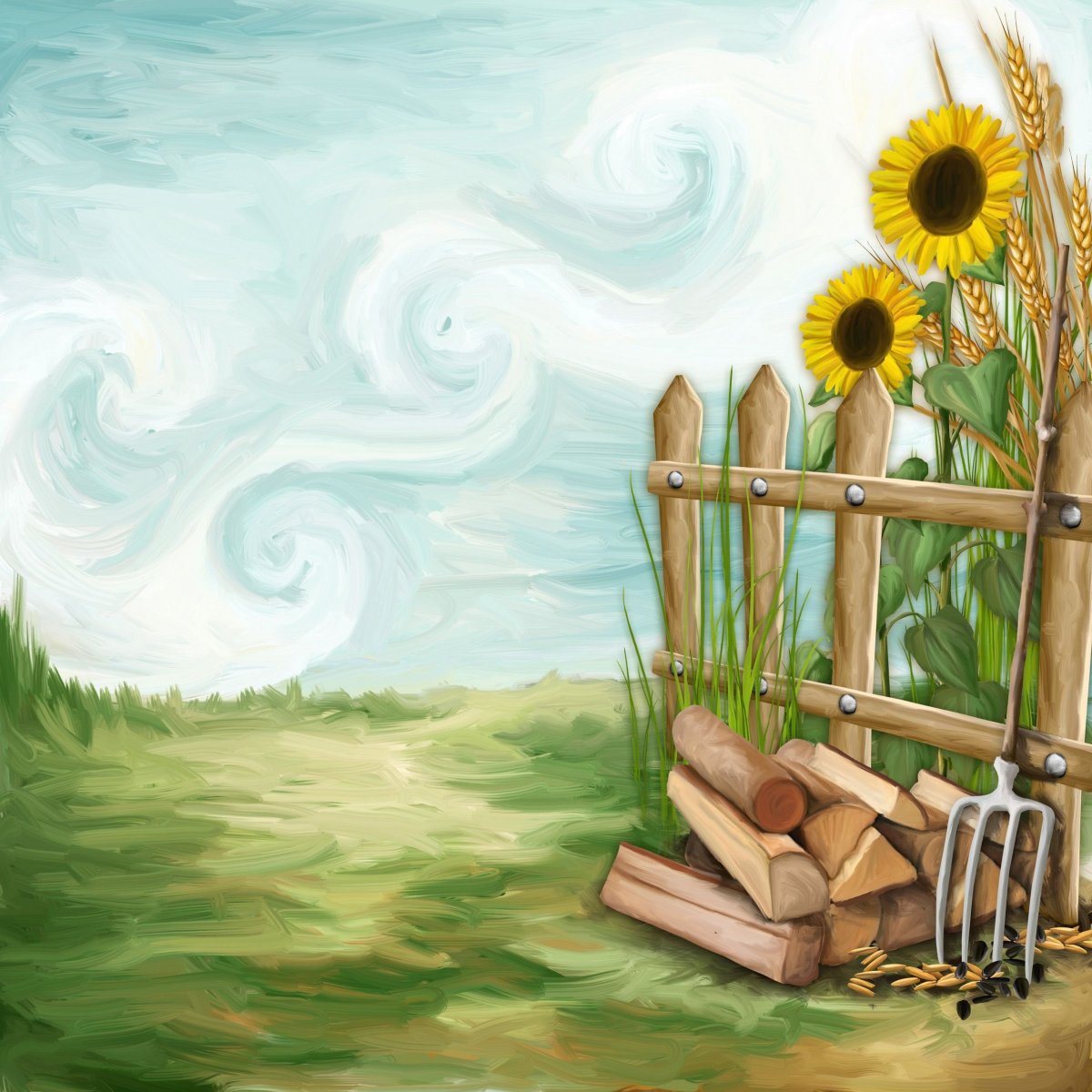 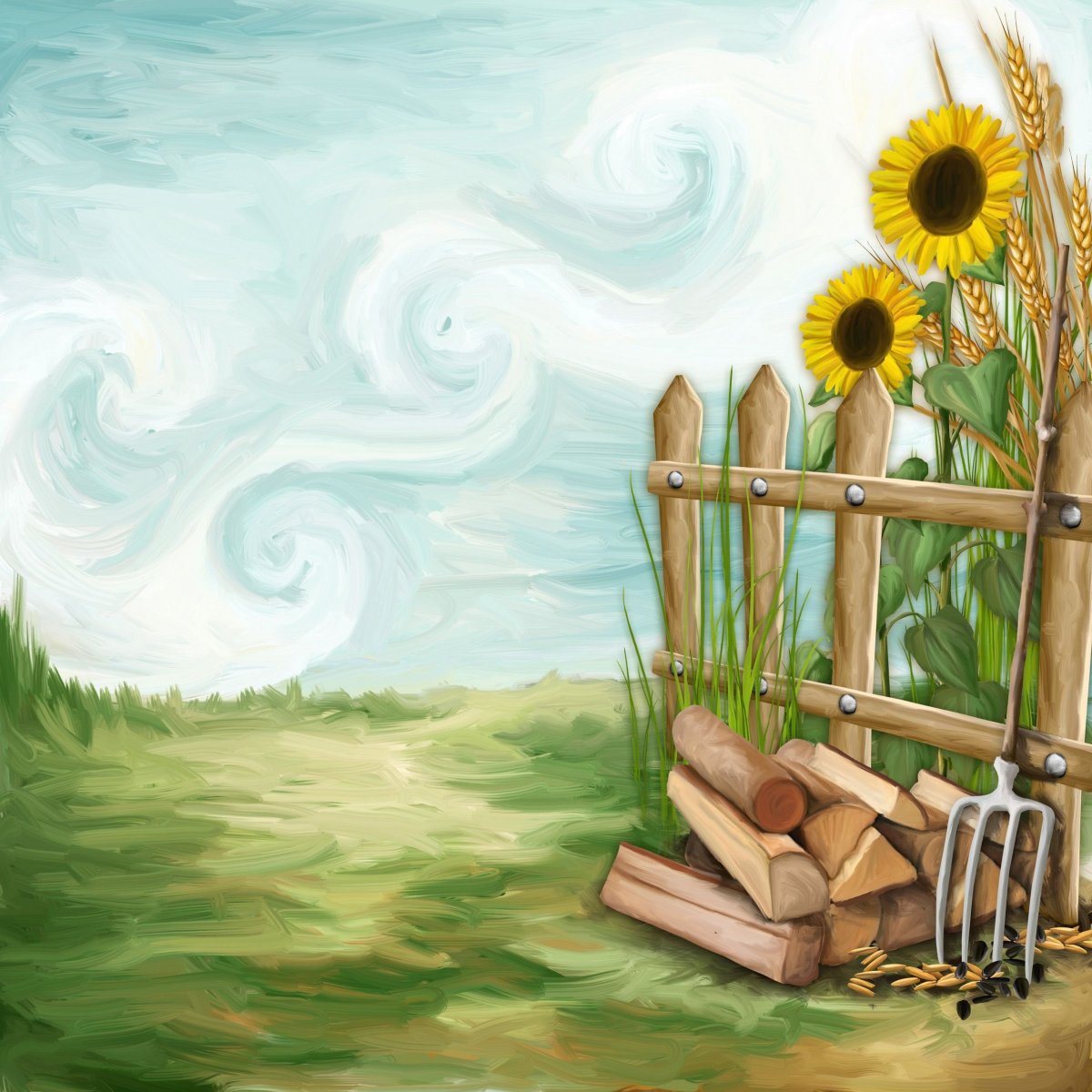